Learning ObjectiveSolving equations with single brackets
Learning Outcomes:

All will be able to solve simple equations by expanding brackets Most will be able to solve equations by expanding brackets and collecting like terms 
Some will be able to solve equations with fractions
Starter – 6 quick questions
Work out

92 - 42
4. Calculate 
12 – 32 x 3
5. What is the value of -9y + 5 when y = -5
2. Calculate (-9) x (-6)
6. Solve the following equation:
4x + 6 = 18
Extension1 : For question 3,what’s the other answer?
Starter – 6 quick questions
Work out

92 – 42 = 81-16 = 65
4. Calculate 
12 – 32 x 3 = -84
5. What is the value of -9y + 5 when y = -5 = 45 + 5 = 50
2. Calculate 
-9 x -6 = 54
6. Solve the following equation:
4x + 6 = 18 4x = 12 so x = 3
Extension1 : For question 3,what’s the other answer?
EXAMPLES
1) Solve the following equations:
(a)
(b)
6(a + 2) = 42
5(w – 4) = 40
-
5w
6a
20
40
12
42
=
=
+
=
20
40
5w
=
+
-
6a
12
42
=
=
60
5w
6a
30
=
w
a
=
12
=
5
Question One
2y + 4 = 8	2y = 4		y = 2
(a) 2(y + 2) = 8
(b) 3(a + 2) = 12 
(c) 4(x - 4) = 40
(d) 5(c - 3) =  35
(e) 7(3 + a) = 49
(f) 6(-2 + x) = 36
(g) 6(6 + p) = 48
(h) 9(x+ 4) = 18
(i) 4(a + 6) = 4 
(j) 8(3 + m) = 8
3a + 6 = 12	3a = 6		a = 2
4x – 16	 = 40	4x = 56		x = 14
5c – 15 = 35	5c = 50		c = 10
21 + 7a = 49	7a = 28		a = 4
-12 + 6x = 36	   6x = 48	x = 8
36 + 6p = 48	6p = 12	p = 2
9x + 36 = 18	9x = - 18	x = -2
4a + 24 = 4	4a = -20	a = -5
24 + 8m = 8	8m = -16	m = -2
What’s missing?
3(x+1)= 9
 3x + ? = 9
3
What’s missing?
4(x+2)= 24
 4x + 8 = 24
       4x = ??
	    x =   4
16
What’s missing?
3(x+6)= 9
????????
    3x = -9
	x =  3
3x + 18 = 9
What’s missing?
8(x-7)=16
8x – 56 = 16
        8x = ??
     x =
72
What’s missing?
3(x-6)=21
?x – ?? = ??
        ?? = ??
     x = ??
X = 3
EXAMPLES
2) Solve the following equations:
(a)
3(3a + 2) + 2(4a + 2)  = 44
+ 4
+ 8a
9a
44
+
=
6
44
+
17a
10
=
-
10
44
17a
=
=
34
17a
=
2
a
- x + = - 
- x - = +
+ x + = +
+ x - = -
Solve the following equations
Remember your multiplication facts:
Question 1:
2 (4x + 8) = 32
5 (7x-  4) = 15
5 (5x- 3) = 35
4 (6x + 3) = 36
7 (2x - 7) = 7
6 (2x - 3) =  42
Question 2:
1) 3(2x + 1) + 2(4x + 2) = 35
2) 2(x + 3) + 3(x + 1) = 24
3) 4(3x – 2) + 8(x + 1) = 100
4) 6(x + 2) + 4(3 – x) = 30
5) 5(2x + 3) + 2(5x + 1) = 37
Question 5:
1)  3x + 2= x+10
2) 5x + 22= 8 – 2x
3) 4x – 3  = – 8x+57
4) 10+4x = – 11x – 20
5) 27+7x = – 2x
How about fractions?
EXAMPLES
1) Solve the following equations:
(a)
(b)
6(a + 2) = 42
5(w – 4) = 40
-
5w
6a
20
40
12
42
=
=
+
=
20
40
5w
=
+
-
6a
12
42
=
=
60
5w
6a
30
=
w
a
=
12
=
5
Solving Fractional Equations
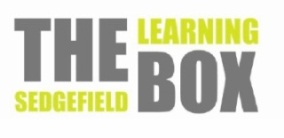 Solve
X 2
X 2
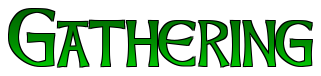 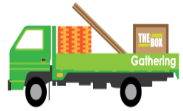 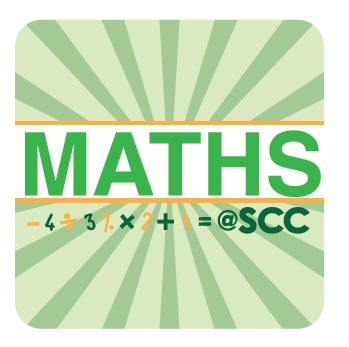 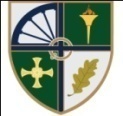 Solving Fractional Equations
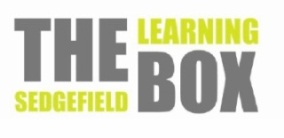 Solve
X 6
X 6
X 6
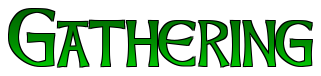 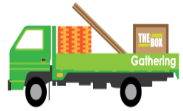 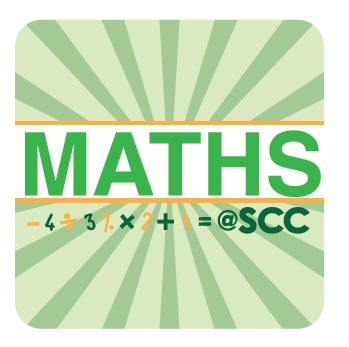 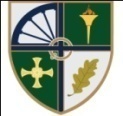